المظاهر الطبيعية لدول مجلس
التعاون لدول الخليج العربية
الوحدة 7
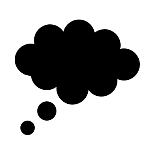 الدرس السادس
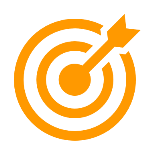 تقع دول مجلس التعاون لدول الخليج العربية في الجزء الجنوبي الغربي من قارة آسيا،وتطل على الخليج العربي، ولها سواحل على بحر عمان وبحر العرب والبحر الأحمر
الموقع :
المظاهر الطبيعية لدول مجلس التعاون لدول الخليج العربية
و تمتد بين خطي  طول (34 و 60)  ودائرتي عرض (16 و 33)  شمالا تقربيا ، و تشغل معظم مساحة شبه الجزيرة العربية
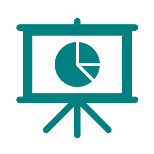 الموقع :
الوحدة 7
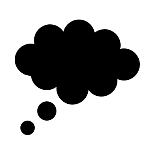 الجواب
الجواب
الدرس السادس
المظاهر الطبيعية لدول مجلس التعاون لدول الخليج العربية
1_ الإمارات العربية المتحدة 2- مملكة البحرين 3- المملكة العربية السعودية 4- سلطنة عمان 5- قطر 6- الكويت
علل
علل
يسجل الطلبة أسماء دول مجلس التعاون لدول الخليج العربية، مرتبة هجائيا:
يسجل الطلبة اسم الدولة الخليجية التي تطل على بحر العرب:
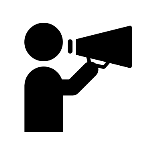 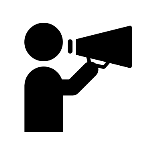 سلطنة عمان
الوحدة
7
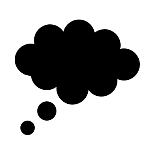 الدرس السادس
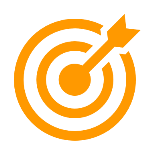 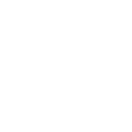 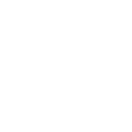 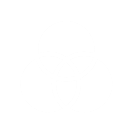 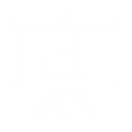 الموقع الجغرافي:
المظاهر الطبيعية لدول مجلس التعاون لدول الخليج العربية
ويتميز الموقع الجغرافي لدول مجلس التعاون لدول الخليج العربية بما يأتي:
3
4
2
1
أنه يطل على مضيق (هرُمز)، وهو أحد المضايق المائية المهمة التي تربط الخليج العربي بالمحيط الهندي مرورُا ببحر عمان وبحر العرب.
إنه يشرف على مسطحات مائية مهمة؛ وهو ما يمكن دولها من سهولة الاتصال بالعالم الخارجي.
أنه يشكل نقطة اتصال بحري وبري وجوي بين دول العالم
أنه يتوسط بين ثالث من قارات العالم 
(آسيا، وإفريقيا، وأوروبا)
تجدنا  في جوجل
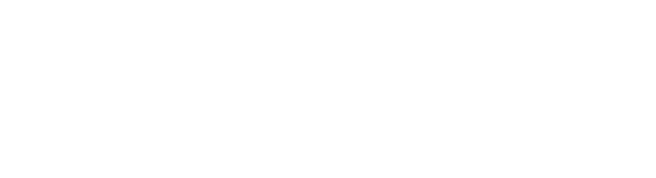 الوحدة 7
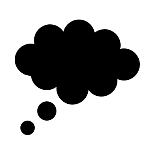 الدرس السادس
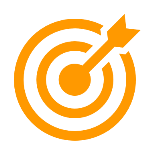 تبلغ مساحة الدول الأعضاء في مجلس التعاون لدول الخليج العربية تقريبا
(2.410.632كم مربع)موزعة على النحو الآتي:
المساحة :
المظاهر الطبيعية لدول مجلس التعاون لدول الخليج العربية
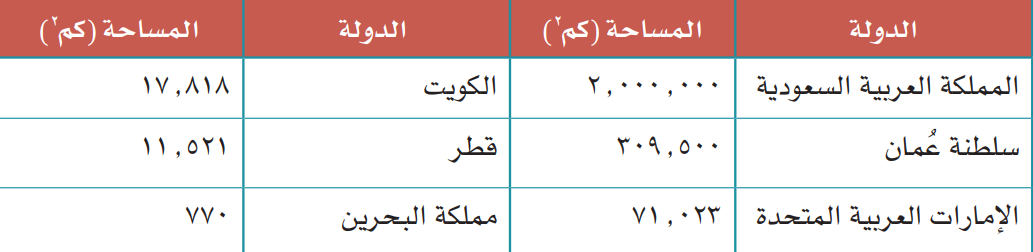 الوحدة 7
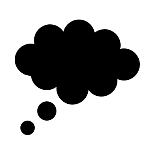 الدرس السادس
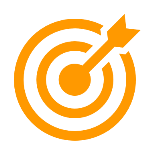 أنظر و أتأمل :
المظاهر الطبيعية لدول مجلس التعاون لدول الخليج العربية
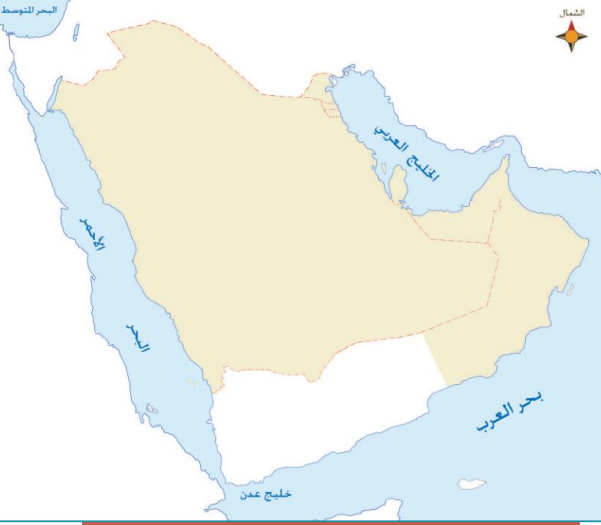 الوحدة
7
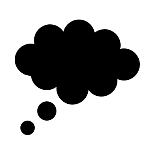 الجواب
الجواب
الدرس السادس
المظاهر الطبيعية لدول مجلس التعاون لدول الخليج العربية
مضيق هرمز
علل
علل
يسمي الطلبة المضيق المائي الذي يربط الخليج العربي بالمحيط الهندي ويرسمون دائرة على موقعه في الخريطة.
يسجل الطلبة على الخريطة أسماء دول مجلس التعاون لدول الخليج العربية
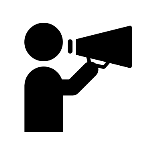 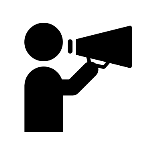 المملكة العربية السعودية
الوحدة 7
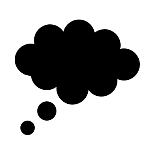 الجواب
الدرس السادس
المظاهر الطبيعية لدول مجلس التعاون لدول الخليج العربية
المملكة العربية السعودية
علل
ما الدولة التي ترتبط بجميع دول مجلس التعاون.
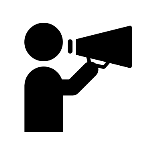 الوحدة 7
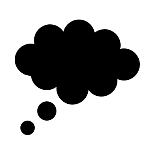 الدرس السادس
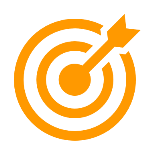 الجواب:
المظاهر الطبيعية لدول مجلس التعاون لدول الخليج العربية
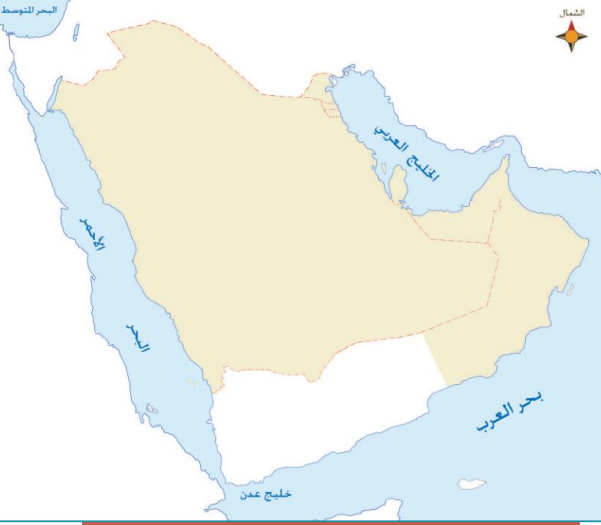 الكويت
مضيق هرمز
البحرين
قطر
المملكة العربية السعودية
الامارات
عمان
الوحدة 7
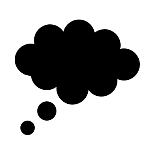 الدرس السادس
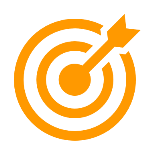 الجواب:
المظاهر الطبيعية لدول مجلس التعاون لدول الخليج العربية
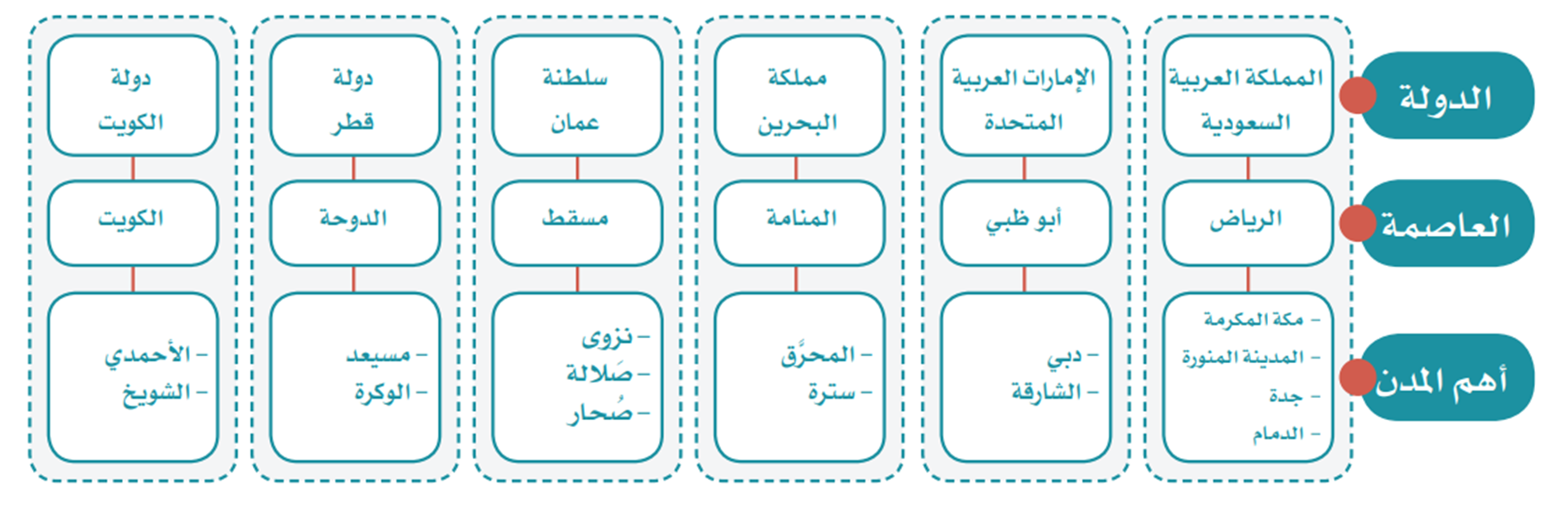 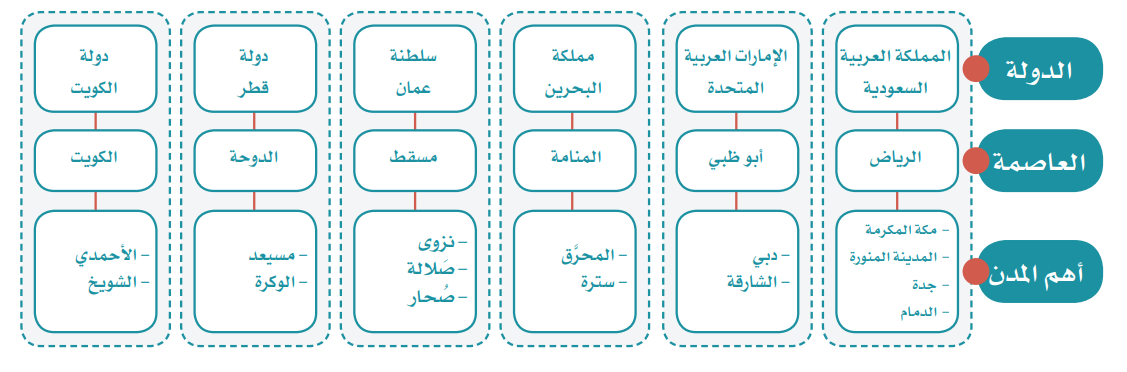 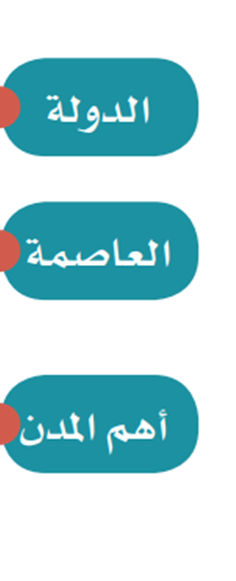 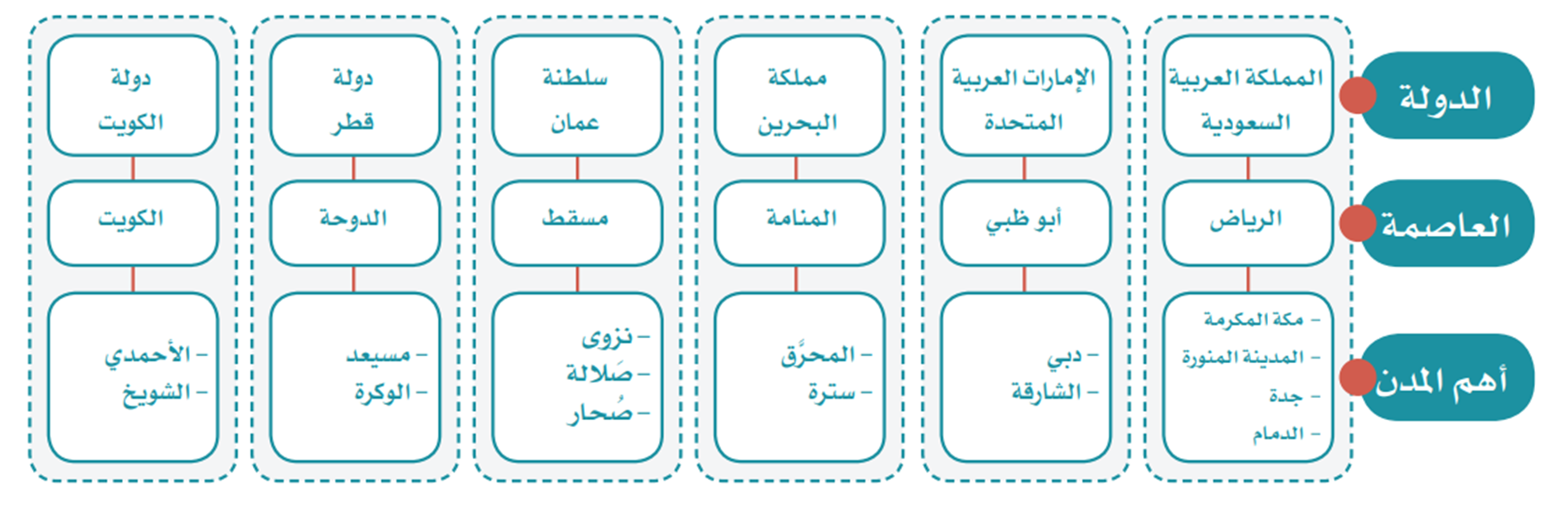 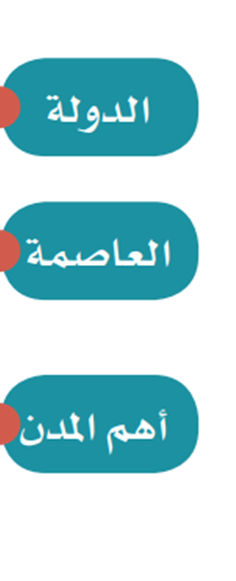 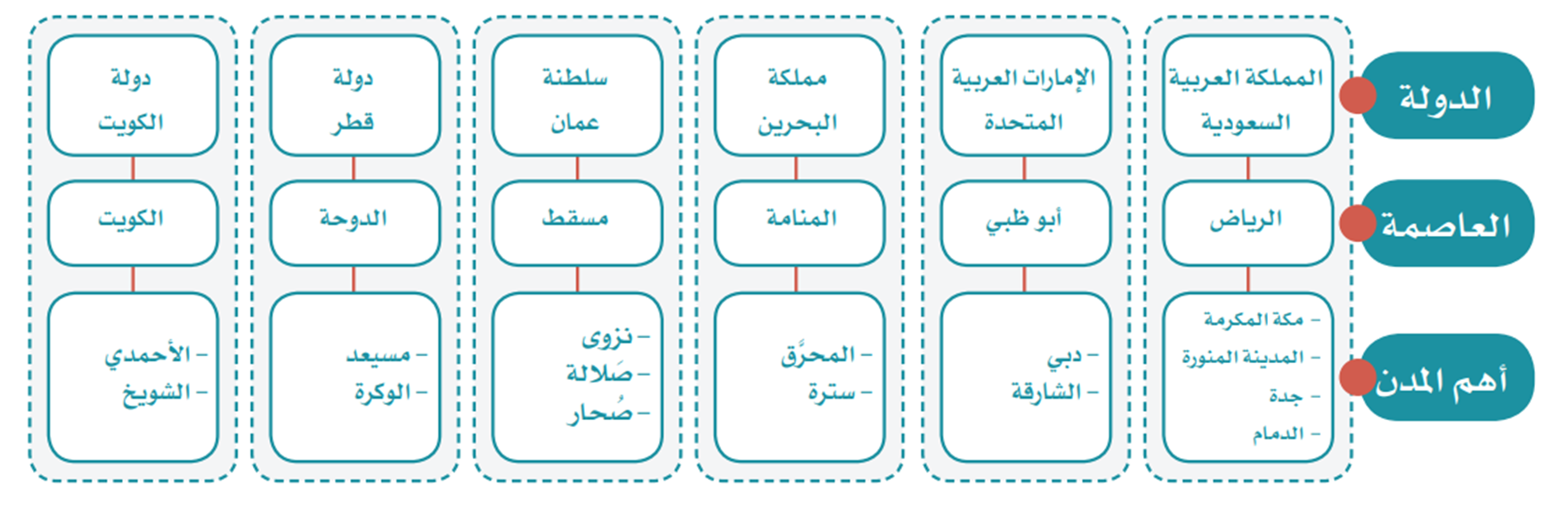 الوحدة 7
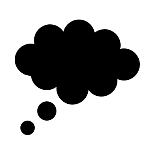 الدرس السادس
المظاهر الطبيعية لدول مجلس التعاون لدول الخليج العربية
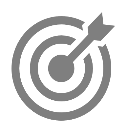 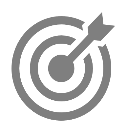 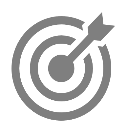 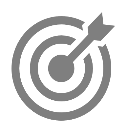 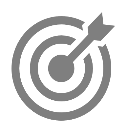 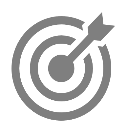 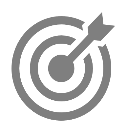 الجُزر
السهول الساحلية
الجبال
الهضاب
الحّرات
الكْثبان الرملية
الأودية
المرتفعات الغربية (جبال الحجاز) بأقسامها الثلاثة في المملكة العربية السعودية ,مدين في الشمال، والحجاز في الوسط، والسروات في الجنوب، والجبل الأخضر، وجبال ظفار في سلطنة عمان.
هضبة نجد، وهضبة نجران في المملكة العربية السعودية
سهول تهامة على البحر الأحمر، والسهول الشرقية (سهول الأحساء، وسهول الإمارات العربية المتحدة) بمحاذاة الخليج العربي، وسهول سلطنة عمان 
بمحاذاة بحر العرب
وادي الرّمة ووادي الدواسر في المملكة العربية السعودية   
ووادي دربات في سلطنة عمان.
جزر فَرسان، في المملكة العربية السعودية، وجزيرة حوار وسترة في مملكة البحرين، وجزيرة حالول في قطر، وجزيرة فيلكا في الكويت، وجزر الحلانيات في سلطنة عمان.
حّرة رهط، وحرة كشب في المملكة العربية السعودية
رمال الربع الخالي، ورمال النفوذ الكبير و رمال الدهناء في 
المملكة العربية السعودية
الوحدة 7
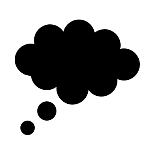 سهل ساحل اإلمارات العربية المتحدة
جبال الحجاز
جزيرة فيلكا
الدرس السادس
المظاهر الطبيعية لدول مجلس التعاون لدول الخليج العربية
حّرة رهط
وادي دربات
هضبة نجران
الوحدة 7
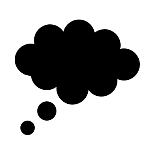 الدرس السادس
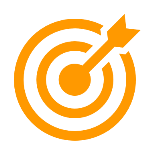 أنظر و أتأمل :
المظاهر الطبيعية لدول مجلس التعاون لدول الخليج العربية
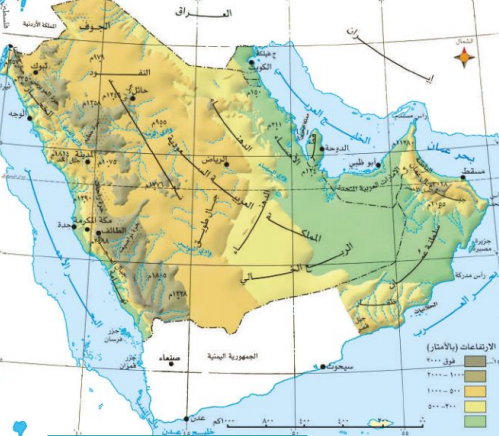 خارطة طبيعية لدول مجلس التعاون الخليجي
الوحدة 7
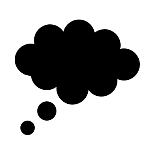 1
2
الدرس السادس
المظاهر الطبيعية لدول مجلس التعاون لدول الخليج العربية
لها أثر كبير حيث توجد العديد من المظاهر الطبيعية المتنوعة و هذا يؤدي إلى جذب و تلبية رغبات السياح
نشاط 3
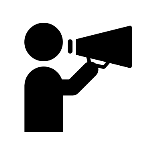 برأيك ما أثر المظاهر الطبيعية الجغرافية المتنوعة في دول مجلس التعاون سياحيًا؟
من أمثلة المظاهر الطبيعية  الصحراء الرملية و الجبال و السواحل و المرتفعات الجبلية
الوحدة 7
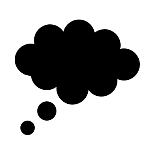 الدرس السادس
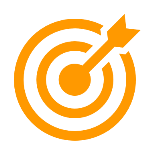 المناطق الساحلية:
حـار رطب صيفا، دافئ شتاء، والأمطار شتوية قليلة
المناخ :
المظاهر الطبيعية لدول مجلس التعاون لدول الخليج العربية
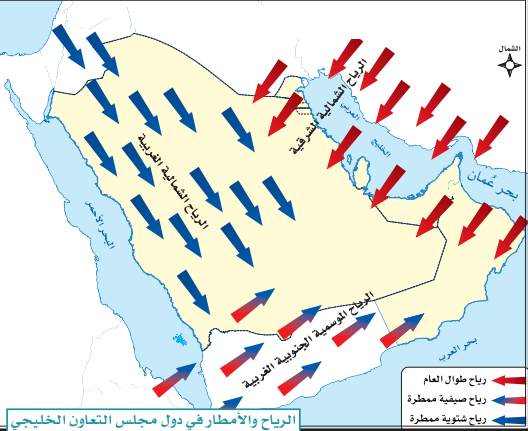 المناطق الداخلية:
حار جاف صيفا، بارد شتاء
والأمطار شتوية قليلة.
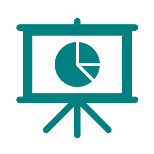 المناخ :
المرتفعات:
معتدلة الحرارة صيفــــا باردة شتاء، والأمطار صيفية شتوية وخصوصاً في المرتفعات الجنوبية الغربية في المملكة العربية السعودية ومرتفعات ظفار بسلطنة عمان.
المناخ :
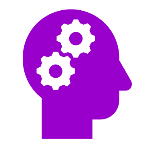 الوحدة 7
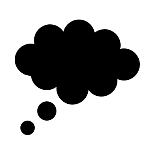 04
تهب الـرياح الشمالية
 الشرقية طوال العام، وتهب الرياح الشمالية الغـربية في فـصل الشتاء، وتكون شديدة الـبـرودة وجافة. وتهب
الرياح الموسـمية الـجـنـوبية الغربية فتكون ممطرة صيفا - بإذن الله تعالى - عـلى جبال الحجاز ومـرتـفـعـات سـلطـنـة ُعمان
يختلف المناخ باختلاف
التضاريس، فالمناطق
الــمــرتــفــعــة مـعـتـدلـة صـيـفـا ، بــــاردة شــتــاء،
ويـــحـــدث الـعـكـس في
المناطق المنخفضة
2
الدرس السادس
الرياح
المظاهر الطبيعية لدول مجلس التعاون لدول الخليج العربية
توزيع اليابس والماء
تنوع التضاريس
1
3
الموقع الفلكي
تطل دول مجلـس التعاون 
على أربع واجهات مائية:
1 -الخليج العربي.
2 - ُ بحر عمان.
3 -بحر العرب.
4 -البحر الأحمر.
ويقتصر تأثير هذه المسطحات
 المائية السواحل على زيادة
الرطوبة وتلطيف درجة
الحرارة
تقع دول مجلس التعاون
بيــن دائـرتي عـرض ويمر ببعض دولها مدارالسرطان، ولـذا فدول مـجلـس التعاون تقع ضمن نطاق العـروض الحارة التي تتميز بارتفاع حرارتها معظم أشهر السنة
أهم العوامل المؤثرة في
 مناخ دول مجلس التعاون
الوحدة 7
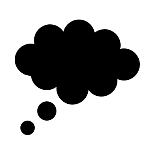 الدرس السادس
يتأثر النبات في دول مجلس التعاون بكمية الأمطار ووقــت سقوطها، وبالتضاريس مـن جبال وهضاب ورمال،
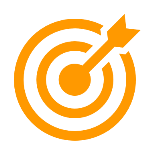 النبات الطبيعي:
المظاهر الطبيعية لدول مجلس التعاون لدول الخليج العربية
الوحدة 6
1
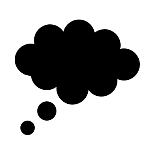 الأشجار
2
3
الدرس السادس
وهي أشجار تتكيف مع البيئة الجافة، مثل:
الطلح و السمر و السدر و الغضا و الأرطى
 و الأثل والطرفا و اللبان و الزيتون البري و العرعر
المظاهر الطبيعية لدول مجلس التعاون لدول الخليج العربية
الأعشاب الحْولية
الشجيرات والحشائش
تظهر الحشائش والأعـشـاب بعد سقوط األمطار،وأفضل موسم لنمو جميع أنواع
 الأعشاب يكون عندما تسقط الأمطار في 
وقت الوسم أي في أواخر الخريف وأوائل
 الشتاء، وتختلف أسماء الأعشاب من منطقة
 إلـى أخرى ومـن الأعـشـاب المشهورة
           الـخـزامـى، الأقُحوان
معظم الشجيرات في دول مجلس التعاون معمرة،
مثل:
الرمث والشنان و العوسج و من الحشائش العرفج و الشيح و النصي و السبط
الوحدة 7
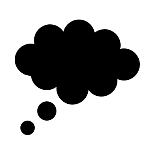 العرفج
الخزامى
الأقحوان
الدرس السادس
المظاهر الطبيعية لدول مجلس التعاون لدول الخليج العربية
شجرة الغضا
وادي دربات
شجرة السمر
الوحدة 7
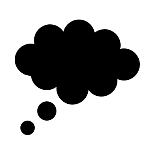 1
الدرس السادس
المظاهر الطبيعية لدول مجلس التعاون لدول الخليج العربية
علاقة كبيرة حيث تقع دول مجلس التعاون ضمن نطاق العروض الحارة و الجافة فتؤثر على أنواع النباتات مثل نمو نباتات السمر و الخزامى
نشاط 3
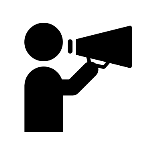 يستنتــــج الطلبــــة علاقــــة الموقــع الفلكــــي بأنــــواع
النباتـــات فــي المنطقــة.
انتهى الدرس